Connected 4 Health
Definición de obesidad y trastornos de la conducta alimentariaRoxana Martin-Hadmaș, Adrian MartinDietistas colegiados, PhD
Número de proyecto: 2021-1-RO01- KA220-HED-38B739A3
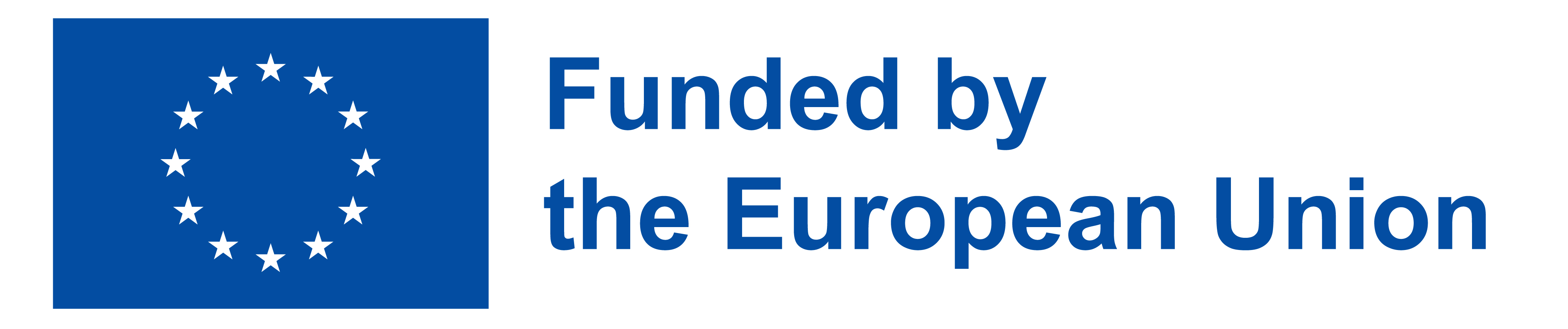 La financiación de la Comisión Europea para la elaboración de esta presentación no constituye una adhesión a su contenido, que refleja exclusivamente las opiniones de los autores, y no puede responsabilizarse a la Comisión del uso que pueda hacerse de la información que contiene.
2
Número de proyecto: 2021-1-RO01- KA220-HED-38B739A3
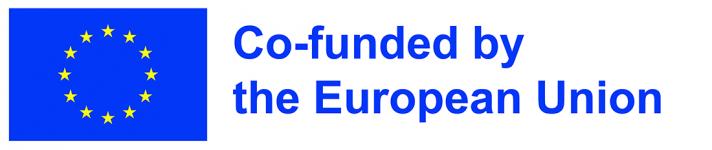 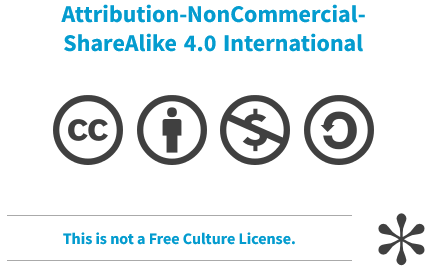 La financiación de la Comisión Europea para la elaboración de esta presentación no constituye una adhesión a su contenido, que refleja exclusivamente las opiniones de los autores, y no puede responsabilizarse a la Comisión del uso que pueda hacerse de la información que contiene.
3
Definición de obesidad
Obesidad: definición
Según la Organización Mundial de la Salud (OMS), la obesidad es una acumulación excesiva de tejido adiposo (grasa). Este cambio se considera anómalo y un riesgo para la salud.
5
Índice de masa corporal
Desde un punto de vista teórico, esta categoría incluye a personas con un índice de masa corporal (IMC) superior a 30 kg/m².
6
Incidencia a escala mundial
El aumento en la prevalencia de la obesidad a escala mundial ha alcanzado proporciones epidémicas.

Según un informe de la OMS de 2017, más de 4 millones de muertes al año se deben a un exceso de peso.
7
Incidencia y evolución
8
Etiología
Hay muchas causas. La obesidad es una enfermedad multifactorial.

La causa más frecuente y conocida es la ingesta excesiva de alimentos (ingesta de un nivel calórico superior a las necesidades del individuo) unida a un desequilibrio en el consumo de macronutrientes.
9
Etiología
Otras causas:
Calidad, equilibrio y diversidad de los nutrientes ingeridos (empezando por el periodo perinatal y también después, durante todo el ciclo vital)
Inactividad (sedentarismo)
Estrés, falta de sueño, fatiga crónica
Hábitos de riesgo (consumo excesivo de alcohol, inadaptación social y psicoemocional)
Mayores niveles de leptina y resistencia a la leptina
10
Etiología
Otras causas:
Deficiencia de proopiomelanocortina (POMC)
Mutaciones en el gen MC4R (receptor 4 de la melanocortina) y los genes FTO, ADRB2, ADRB3, PLIN y DRD2
Defectos cromosómicos y síndromes genéticos (Prader-Willi, Down, Bardet-Biedl, Alstrom, Cornelia de Lange)
Producción de hormonas a nivel gastrointestinal (grelina, GLP-1, CCK, PYY, FGF19)
11
Etiología
12
Etiología
Otras causas:
Disbiosis intestinal (reducción del número de Bacteroides y Bifidobacterium y mayor prevalencia de Firmicutes, Lactobacillus y Clostridium)
Alteradores endocrinos: ftalatos, bisfenoles (BPA), contaminantes orgánicos persistentes
13
Falsos mitos
«La obesidad se debe siempre a una falta de actividad física 
y a unos hábitos alimentarios poco saludables»

Si bien la dieta y el estilo de vida sedentario son dos de los factores que más frecuentemente suelen influir en un exceso de peso, no son los únicos que contribuyen a la aparición de un desequilibrio antropométrico.
El motivo por el que solemos centrarnos en esos indicadores es que son los más fáciles de modificar.
14
Falsos mitos
«Las personas obesas son menos activas 
que las personas con un peso normal»

Según recientes estudios, menos de un 10 % de los niños y adolescentes llegan a su nivel ideal de actividad física, mientras que las mujeres con sobrepeso tienden a andar más pasos al día que las que tienen un peso normal.
15
Falsos mitos
«Las dietas funcionan a largo plazo»

Estudios de gran calado realizados entre amplios conjuntos de individuos han demostrado que 2 de cada 3 personas que pierden peso lo recuperan en un plazo de un año y casi todas volverán a su peso anterior en un plazo de 5 años.
Dicho de otra manera: mantener un peso ideal a largo plazo tiende a ser más difícil que perderlo.
16
Falsos mitos
«Perder peso no tiene unos efectos negativos significativos»

Perder peso implica una adaptación homeostática del cuerpo y mucho más.
El proceso de reequilibrado del peso hace que aumenten los niveles de estrés.
17
Falsos mitos
«A la hora de perder peso,es más importante el ejercicio que la dieta»

Aumentar el nivel de actividad física sin seguir una dieta adaptada suele dar lugar a pérdidas de peso limitadas (menos de 2 kg).
La actividad física es esencial para tener una buena salud, pero no es suficiente para mantener un peso óptimo.
18
Falsos mitos
«La evaluación de un programa de adelgazamiento 
depende del peso perdido»

Si se evalúa un programa con estos métodos, aumentará la incidencia de la depresión, los trastornos de la conducta alimentaria y el estigma.
Actualmente se recomienda centrar la evaluación en los beneficios para la salud, no en la cantidad de peso que se haya perdido o aumentado.
19
Medicina basada en el estilo de vida como parte de la gestión de la obesidad (1)
El enfoque realista:
Preguntar: pedir permiso para hablar del peso
Evaluar: determinar elementos antropométricos e identificar posibles complicaciones y barreras
Aconsejar: hablar sobre las ventajas de reequilibrar el peso y las opciones de tratamiento
Establecer: acordar una pérdida de peso realista con un tratamiento adaptado al paciente
Ayudar: asistir al paciente en el largo proceso de reequilibrar el peso con los medios necesarios y disponibles (evaluación constante, suministro de recursos informativos, adaptación)
20
Medicina basada en el estilo de vida como parte de la gestión de la obesidad (2)
Gestión multimodal de la obesidad
Diagnóstico de obesidad (puntuaciones de desnutrición, pruebas antropométricas, analíticas, genéticas, epigenéticas, metabolómicas o de microbioma intestinal) seguido de una identificación de los riesgos asociados (anamnesis detallada)
Definición de unos objetivos realistas
Participación en una actividad deportiva adaptada
Apoyo dietético y a la hidratación
Terapia conductual
21
Medicina basada en el estilo de vida como parte de la gestión de la obesidad (3)
Farmacoterapia (cuando la obesidad alcance un nivel elevado o aparezcan enfermedades concomitantes)
Intervención quirúrgica (si hay al menos 2 enfermedades concomitantes y la combinación de tratamiento dietético con farmacoterapia no ha dado resultado)
Participación y apoyo de los familiares
Apoyo psicológico, empatía, evitar el estigma (terapia individual o en grupo)
 Monitorización y mantenimiento
22
Bibliografía
Chaput JP, Ferraro ZM, Prud'homme D, Sharma AM. Widespread misconceptions about obesity. Can Fam Physician. 2014, 60(11):973-5, 981-4
Mahmoud R, Kimonis V, Butler MG. Genetics of Obesity in Humans: A Clinical Review. Int. J. Mol. Sci. 2022, 23:11005
NCD Risk Factor Collaboration. UN Population Division and World Obesity Federation projections. 2017
Freemark M.S. Pediatric Obesity, Etiology, Pathogenesis and Treatment, Second edition. Humana Press. 2018, ISBN 978-3-319-68191-7
World Obesity Federation. ”World Obesity Atlas 2022”, London, 2022
Grief SN, Waterman M. Approach to Obesity Management in the Primary Care Setting. J Obes Weight-Loss Medication. 2019, 5:1024
Forgione N, Deed G, Kilov G et al. Managing Obesity in Primary Care: Breaking Down the Barriers. Adv Ther 2018, 35:191-198
MacKay H, Gunasekara CJ, Yam KY, et al. Sex-specific epigenetic development in the mouse hypothalamic arcuate nucleus pinpoints human genomic regions associated with body mass index. Sci Adv. 2022, 8(39):eabo3991. 
Eurostat. «Body mass index (BMI) by sex, age and income quintile» (Índice de masa corporal (IMC) por sexo, edad y quintil de ingresos) 2019. Consultado en https://appsso.eurostat.ec.europa.eu/nui/show.do?dataset=hlth_ehis_bm1i&lang=en
https://www.verywellmind.com/difference-between-disordered-eating-and-eating-disorders-5184548
23
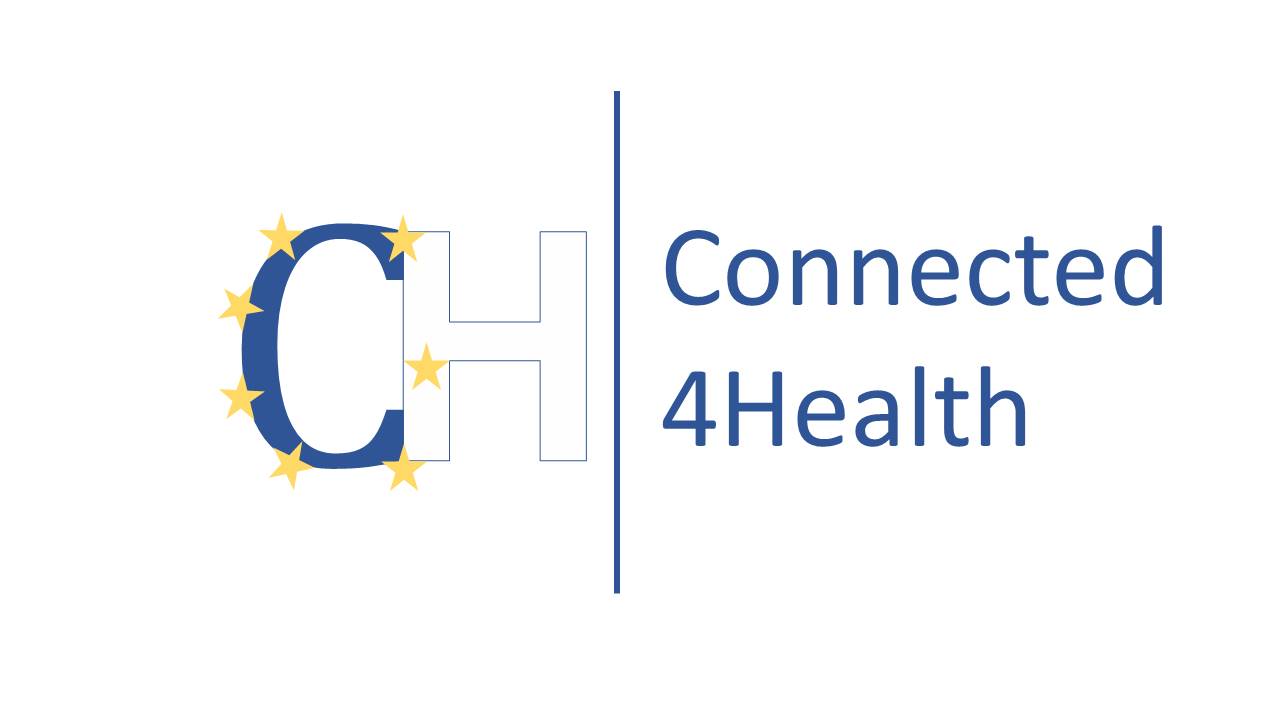 24